DANSKE EJENDOMSADVOKATERTemadag om projektudvikling 21. januar 2014
Aftaler med kommunen og bindende forhåndstilsagn
Aftaler med kommunen
Kan man indgå aftale med kommunen om, at kommunen skal tilvejebringe det nødvendige plangrundlag?
En udvikler køber ejendomme af kommunen til brug for et udarbejdet projekt. I forbindelse med købet ønsker projektudvikleren sikkerhed for, at det nødvendige plangrundlag tilvejebringes. Hvordan?
Kan der f.eks. indsættes bestemmelse i aftalen om, at kommunen lader udarbejde lokalplanforslag for ejendommen, jf. herved planlovens § 13, stk. 3?
3
UfR 2000.1366H (Hørsholm Kommune)
A tilbød en kommune at købe nogle ejendomme, og efter at A og kommunen havde afgivet en hensigtserklæring om købet, udarbejdede A et andelsboligprojekt
Projektets gennemførelse forudsatte bl.a. vedtagelsen af en lokalplan, og forslag hertil blev udarbejdet og fremsat. Efter protester mod lokalplanforslaget trak kommunen forslaget tilbage
A krævede erstatning hos K for de projekteringsudgifter, han havde afholdt i tillid til projektets gennemførelse
4
UfR 2000.1366H (Hørsholm Kommune)
Højesteret:
…kommunen [ville] ikke forud for iværksættelsen af den foreskrevne planlægningsprocedure have kunnet give tilsagn om endelig vedtagelse af den fornødne lokalplan, og aftalekomplekset indeholder da også kun den bestemmelse om lokalplan, at kommunen »lader udarbejde lokalplanforslag« for ejendommen, jf. herved planlovens § 13, stk. 3. Det fornødne lokalplanforslag blev udarbejdet samt vedtaget og offentliggjort af kommunalbestyrelsen. 

Da A havde været bekendt med, at projektet forudsatte gennemførelsen af lokalplanforslaget, og da K's opgivelse af dette ikke var usagligt eller illoyalt, blev K frifundet.
5
MAD 2008.684H (Tølløse Avlsgård)
I 1983 gennemførtes en lokalplan, hvorefter en avlsgård, der var beliggende i landzone, af en havebrugshøjskole kunne benyttes til undervisningsaktiviteter inden for gartnerhvervet
Planerne blev aldrig realiseret
Kommunen erhvervede avlsgården m.m.
I 1998 udbød kommunen avlsgården med tilhørende jorder til salg, og efter en række forhandlinger, blev gården solgt til selskabet S
I kontrakten stod bl.a., at køberne er “bekendt med, at der for ejendommen skal vedtages ny lokalplan, der udlægger ejendommen til indretning af boligenheder med mindst samme udnyttelsesgrad som vist på tilbygningen (kollegiebygninger) i lokalplan 1.6 - kortbilag 4, i stedet for den på ejendommen nu tinglyste lokalplan nr. 1,6”
S gjorde gældende, at det havde erhvervet ret til at bebygge et areal svarende til delområde B i lokalplan 1.6 med en bebyggelsesprocent på 25, dvs. bygge nyt
6
MAD 2008.684H (Tølløse Avlsgård)
Ejendomsselskab havde ikke kontraktligt krav på, at kommune vedtog lokalplan, der muliggjorde opførelse af boliger i landzone på ejendom købt af kommunen 
Landsretten udtalte:
Der er i Tølløse Kommunes udbudsmateriale vedrørende Tølløse Avlsgård, der var beliggende i landzone, ingen omtale af muligheden for at bygge nyt på ejendommen, og i ejendomsselskabets købstilbud af 27. november 1998, hvortil selskabet henviste i sit tilbud af 1. marts 1999 i den senere udbudsrunde, anføres som forudsætning nærmere angivne muligheder for indretning og ombygning af den eksisterende bygningsmasse på ejendommen 
…
Landsretten finder det efter en naturlig sproglig forståelse af købsaftalens § 8, stk. 4, sammenholdt med indholdet af købsaftalens øvrige bestemmelser og det anførte om forløbet forud for købsaftalens udformning, ikke godtgjort, at ejendomsselskabet ved aftalen erhvervede ret til at bygge nyt på ejendommen
Højesteret stadfæstede i henhold til grundene
7
Bindende forhåndstilsagn
Kan man opnå bindende forhåndstilsagn om f.eks. tilladelse til et bestemt byggeri, en bestemt aktivitet mv.?
Forud for købet af en ejendom ønsker køber at sikre sig, at køberen kan udøve sin virksomhed på arealet. Kan køberen opnå bindende forhåndstilsagn herom?
Hvis køberens virksomhed forudsætter yderligere byggeri og dermed byggetilladelse
Hvis køberens virksomhed forudsætter dispensation fra lokalplanen?
Hvis køberens virksomhed kræver miljøgodkendelse?
8
Bindende forhåndstilsagn – U 2009.1202 H
En virksomhed ønsker at købe en ejendom mhp. at etablere sig herpå. Virksomheden skriver inden erhvervelsen til kommunen og redegør (overordnet) for sin virksomhed og spørger:

På den pågældende grund påtænker vi i givet fald at opføre en værksteds- og administrationsbygning på i størrelsesorden 1.000 m2, hvortil evt. kunne komme en 'ren' administrationsbygning på skønsmæssigt 400 m2, som så skulle rumme selskabets nuværende administrationsbygning (hovedkontor). 
…
I anledning af det ovenfor anførte, skal vi herved tillade os på det nu foreliggende grundlag at forespørge, hvorvidt den skitserede anvendelse af ejendommen måtte give anledning til principielle bemærkninger fra kommunens side, det vi allerede er bekendt med krav om fx sandfang og olieudskiller fra vaskehallen.
9
Bindende forhåndstilsagn – U 2009.1202 H
Kommunen  besvarer henvendelsen: 

Med brev af 14. januar 2005 har I forespurgt om en evt. fremtidig anvendelse af ejendommen til parkering at busser samt til opførelse af værksteds- og administrationsbygning giver anledning til principielle bemærkninger i byplanmæssig henseende. 
Vi bemærker, at adgangen til ejendommen foregår ad en privat fællesvej. Vi anbefaler, at I sikrer jer, at de øvrige brugere af vejen er indforstået med den forøgede trafik. Derudover har vi ingen principielle indvendinger.
10
Bindende forhåndstilsagn – U 2009.1202 H
Virksomheden sender en støjberegning til kommunen og spørger igen: 
I den anledning tillader vi os igen at forespørge, hvorvidt den skitserede anvendelse af ejendommen måtte give anledning til principielle bemærkninger fra kommunens side, idet vi som tidligere nævnt allerede er bekendt med krav om fx sandfang og olieudskiller fra vaskehallen.

Kommunen svarer bl.a.:
Miljøteknisk vurdering 
På baggrund af det modtagne materiale mener vi umiddelbart, at bus- og garageanlægget kan etableres på ejendommen, såfremt der etableres de fornødne støjdæmpende foranstaltninger og driftsforholdene er som beskrevet.
11
Bindende forhåndstilsagn – U 2009.1202 H
Kommunen skriver videre:
Plan og bygningsmæssige forhold 
Med hensyn til tilladelse til eller godkendelse af etablering af støjskærme og/eller støjvolde, terrænregulering mm skal vi venligst henvise til kommunens afdeling for Plan og Byg

Virksomheden erhvervede ejendommen og ansøgte bl.a. om dispensation fra byplanvedtægten til at etablere støjdæmpende foranstaltninger
I forbindelse med udvalgsbehandlingen besluttede kommunen at nedlægge § 14-forbud
Højesteret: …fremtræder ikke som (ansøgning om) forhåndstilladelse…
12
Købsaftaler med kommunen
Typisk betingelse om upåankelig lokalplan med nærmere beskrevet indhold

Aftaler, der forpligter køberen er normalt OK

Varetagelse af kommunale interesser ved udbud og salg af fast ejendomme
13
Handel med byggeretter
Handel med byggeretter
Er det muligt (lovligt) at handle med byggeretter på tværs af matrikelskel?

Eksempel: Et område består af 12 lige store matrikler. A, B og C ejer hver 4 matrikler. Lokalplanen foreskriver, at bebyggelsesprocenten inden for området ikke må overstige 70 

Kan A sælge sin byggeret til B, så B kan få tilladelse til at bygge med en bebyggelsesprocent på 140?
Hvad forhindrer C i at ansøge om og få tilladelse til at bebygge sine matrikler med en bebyggelsesprocent på 140?
15
Beregning af bebyggelsesprocent
Lokalplanbestemmelser kan ikke – og har heller ikke til hensigt at – tilsidesætte anden lovgivning
Hjemmel i BR10, pkt. 2.1, stk. 2, om de bebyggelsesregulerende bestemmelser:
»Bestemmelserne i kap. 2.1-2.7 finder ikke anvendelse, hvis en lokalplan … fastsætter andre bestemmelser om de pågældende forhold«

BR10, bilag 1 fastsætter regler for beregning af bebyggelsesprocent
B.1.1.1, stk. 1: »Ved bebyggelsesprocenten forstås etagearealets procentvise andel af grundens areal«
Kommentar: »Der kan ikke dispenseres fra bygningsreglementets beregningsregler, ligesom en lokalplan eller en byplanvedtægt ikke må lægge andre beregningsregler til grund«
16
Beregning af bebyggelsesprocent
NKO 403/2007:
Lokalplan foreskrev: »bebyggelsesprocenten inden for delområde I ikke måtte overstige 120«
Delområde I bestod af tre matrikler
Kommunen havde beregnet bebyggelsesprocenten under ét for hele delområdet, selvom byggeriet alene skulle opføres på den ene af matriklerne
NKN udtalte: 
»Bebyggelsesprocenten beregnes efter de bestemmelser, der er fastsat herom i bygningslovgivningen, og det følger af BR, at bebyggelsesprocenten beregnes for den enkelte matrikel for sig eventuelt med inddragelse af andele i selvstændigt matrikulerede friarealer«
»Disse regler i bygningsreglementet kan ikke fraviges ved lokalplan«
»Bestemmelsen i lokalplanen må forstås i overensstemmelse med BRs regler som en fastsættelse af, at bebyggelsesprocenten skal beregnes for hver matrikel for sig inden for delområde 1«
17
Beregning af bebyggelsesprocent
NKO 403/2007 (fortsat):
»Bestemmelsen i lokalplanen fastsætter dermed ikke en samlet bebyggelsesprocent for det samlede delområde I«
»Bebyggelsesprocenten må beregnes særskilt for det areal, som den enkelte matrikel omfatter«
»Der kan i kommuneplanens rammebestemmelser fastsættes én fælles bebyggelsesprocent for et område med flere ejendomme, der efterfølgende forudsættes fordelt ved en efterfølgende lokalplanlægning, jfr. herved Kommenterede Planlov, 2. udg., s. 139«

Er det i strid med BR10s beregningsregler, at der i en lokalplan fastsættes en samlet bebyggelsesprocent for et område?
Har det betydning for handlen med byggeretter på tværs af matrikelskel?
18
Beregning af bebyggelsesprocent
MAD2012.1460NMK
Lokalplan foreskrev: »Bebyggelsesprocenten for planområdet under eet må ikke overstige 25«
Med henvisning til NKO 403/2007 meddelte kommunen, at lokalplanbestemmelsen ikke kunne håndhæves
NMKN: Bestemmelsen kan og skal håndhæves
»…den aktuelle lokalplan nr. 051 indeholder en mere præcis bestemmelse [end i NKO 403/2007] om, at bebyggelsesprocenten skal fastsættes for planområdet under eet«
»…bestemmelsen åbner ikke mulighed for [som i NKO 403] en fortolkning i lyset af bygningsreglementets regler«
»…bygningsreglementet indeholder regler om beregning af bebyggelsesprocent og grundstykkeareal, mens selve bebyggelsesprocenten fastsættes i kommune- og lokalplan«
»…den er uhensigtsmæssig men skal håndhæves«
19
Fastsættelse af bebyggelsesprocent
Konklusion
Der kan i lokalplan fastsættes en samlet bebyggelsesprocent som gennemsnit for et større område
Brugbar: »Bebyggelsesprocenten for planområdet under eet må ikke overstige 25«
Ikke brugbar: »bebyggelsesprocenten inden for delområde I ikke måtte overstige 120«
20
Handel med og disponering af byggeretter
Byggeretter inden for et område administreres ofte på en uformel plan, der fordeler byggeretter mellem byggefelterne i området
Normalt svarer planens disponering med lokalplanens øvrige regulering af placering og højde
Hvis der er – eller opstår – rummelighed, kan der være et problem. En allerede bebygget parcel kan ende med at snuppe en del af restbyggeretten efter først-til-mølle princippet
Planen bliver mig bekendt normalt lagt til grund for ejendomsvurderingen
Meget taler for at sikre restbyggeretter ved servitut – eventuelt i grundejerforeningsvedtægter
Servitutten skal påtegnes efter planlovens § 42, da den jo vedrører et forhold, der kan reguleres i en lokalplan, nemlig byggeretter
21
Handel med og disponering af byggeretter
Kan man sælge en del af en ejendom – inden for en område med fælles byggeret – med begrænset byggeret ?
Kan man få en påtegning efter planlovens § 42 på et servitut om, at det solgte ikke må bebygges ?
 Bemærk: Ugyldighed inter partes, jf. Ø.L.D. af 7. juni 1991 i sag 14-448/1988 (U1991.781 delvis), hvis påtegningen ikke gives ?


Er der alternative måder at regulere det ?

Kan det samme opnås ved en købesumsregulering ?
22
Handel med og disponering af byggeretter
Påtegning efter planlovens § 42 på et servitut om omfordeling af byggeretter, så der kompenseres for en uhensigtsmæssig områdeafgrænsning i lokalplanen  
Eksempel: 
En del af naboens P-plads på 200 kvm med hegn omkring og dyrt overvågningsudstyr ligger inden for lokalområdet og på den matrikel, der skal bebygges
Der kan opnås enighed mellem projektudvikleren og naboen om et magelæg, så P-pladsen byttes ud med at andet tilsvarende areal
Kan projektudvikleren beholde byggeretten på P-plads arealet, selv om han altså ikke beholder ejerskabet ?
23
Byggeretter
BR-arealer 	Bygningsreglement  	Byggelov 

Lejemåls-arealer 	Bekg. 311 af 27.6.1983 	Lejelovgivning 

BBR arealer 	http://bbr.dk/instruks/0/5/0	BBR-lov 

Ejerlejligheder 	Cirk. 177 af 25.8.1977 	Ejerlejlighedslov
24
Fællesarealer – drift, vedligeholdelse og ejerskab
Grænser for lokalplanlægning
Er der grænser for, hvad der kan bestemmes i en lokalplan?
Hjemmelskravet - lokalplanbestemmelser skal have hjemmel i ”emnekataloget” i § 15, stk. 2 (udtømmende)
Rammestyring: Forholdet til overordnet planlægning
Ejer- og brugerforhold 
U 2006.306H (Timeshare)
KFE 2004.272NKN (Ældre- og almenbolig)
Pålægge handlepligt og opstille betingelser 
§ 15, stk. 2, nr. 11 og 12
Bestemme tids- eller rækkefølge for virkeliggørelsen
Smh. § 11 b, stk. 1, nr. 12, om kommuneplaner
26
Handlepligt og ejerforhold – skødepligt
§ 15, stk. 2, nr. 2: Anvendelsen af et bestemt areal
Fællesareal for en grundejerforening
§ 15, stk. 2, nr. 13: Oprettelse af grundejerforening og foreningens pligt til at forestå drift, etablering og vedligeholdelse af fællesarealer
Grundejerforeningerne skal forestå drift og vedligeholdelse af de i §§ 5, 8 og 9 nævnte fælleshus, veje, stier, beplantning…
Indeholder § 15, stk. 2, nr. 13, hjemmel til at bestemme:
Grundejerforeningen er pligtig at tage skøde på fællesarealer og fællesanlæg, såsom fælles friarealer, fælles parkeringsarealer, interne stier, vandløb, søer, fælles bilvask- og affaldssorteringsarealer m.v.?
Planstyrelsens Vejledning nr. 7/1983, MAD 2004.401NKN og MAD 2012.2768B
27
Lidt mere om grundejerforeninger
Er det smart at grundejerforeningen ejer fællesarealerne ?
Byggeret på fællesarealet skal håndteres
Ofte er fællesmatrikelskellet alligevel ikke identisk med vedligeholdelsesskel
Skøde til grundejerforening kan give anledning til tvist om mangler

 Anlæg af fællesarealer
Trepartsforhold om mangler – grundejerforening/developer/kommune
28
Lidt om byggetilladelser
Bortfald af byggetilladelse
Byggelovens § 16, stk. 7: 

”En tilladelse bortfalder, hvis det af tilladelsen omfattede arbejde ikke er påbegyndt inden 1 år fra tilladelsens dato. Må det antages, at et projekt, der omfatter flere bygninger, ikke kan færdiggøres inden 2 år fra dets påbegyndelse, kan tilladelsen begrænses til en del af projektet.”

Erhvervs- og Byggestyrelsens vejledende notat af 20. januar 2011 om byggetilladelsers gyldighed:

Byggetilladelse bortfalder, såfremt byggearbejdet ikke udføres kontinuerligt og uden unødige afbrydelser i byggeprocessen. Det er videre anført, at en byggetilladelse bortfalder, hvis et byggearbejde ophører eller standser for en længere periode, end hvad der almindeligvis forekommer i forbindelse med byggearbejder
30
Ibrugtagningstilladelse
Først midlertidig ibrugtagningstilladelse
Endelig ibrugtagningstilladelse efter overtagelse
Helt normalt
Vigtigt at køber/lejer ikke kan kræve en endelig ibrugtagningstilladelse
Købers realkreditbelåning/garantivilkår – betingelse om ibrugtagningstilladelse
31
Ibrugtagningstilladelse
Det hænder, at der alligevel bliver problemer med den endelige ibrugtagningstilladelse
Ex: Brandforhold
32
Bebyggelsesplaner, dispositionsplaner, beplantningsplaner osv.
Forholdsnormer og kompetencenormer
Udgangspunktet
Lokalplanbestemmelser er umiddelbart bindende for ejere og brugere
En lokalplanbestemmelse skal være formuleret præcist og entydigt for at kunne håndhæves
Forholdsnormer (def.)
Forholdsnormer beskriver direkte den tilladte eller forbudte aktivitet, og grænsen for ejerens rådighedsret kan således aflæses umiddelbart af bestemmelsen
Eks.: ”Området må kun anvendes til helårsbeboelse”
Eks.: ”Området må ikke udstykkes med mindre grundstørrelser end 500 m2”
”Modstykket” til forholdsnormer er kompetencenormer
34
Forholdsnormer og kompetencenormer
Kompetencenormer (def.):
Kompetencenormer overlader det til myndigheden (kommunalbestyrelsen) at beslutte eller regulere, om en aktivitet skal være tilladt eller forbudt
Eks.: ”Området må kun anvendes til helårsbeboelse, idet der dog med Kommunalbestyrelsens tilladelse kan drives sådan virksomhed, som ikke skønnes at medføre væsentlige gener for omgivelserne” (konkret kompetencenorm)
Eks.: ”Bebyggelse inden for området skal ske på grundlag af en af Kommunalbestyrelsen godkendt bebyggelsesplan” (generel kompetencenorm)
35
Forholdsnormer og kompetencenormer
Hvad gælder om generelle kompetencenormer?
Generelle kompetencenormer kan ikke håndhæves som bindende bestemmelser. Eks.: MAD 2005.1593Ø (Rungsted Golfpark) og NKO 1999.193

NKO 1999.193: ”En bestemmelse, der foreskriver, at kommunen kan fastsætte nærmere krav til en bebyggelse – f.eks. i form af en bebyggelsesplan, der skal godkendes af kommunen – opfylder …. ikke kravet om præcision og entydighed, hverken i forhold til offentligheden, der hermed ikke får nogen mulighed for at øve indflydelse på, hvilke krav, der stilles, eller i forhold til de direkte berørte borgere eller virksomheder, der hermed ikke ved at læse lokalplanen kan vide hvilke krav, der skal være opfyldt”
36
Forholdsnormer og kompetencenormer
MAD 2005.1593Ø (Rungsted Golfpark)
Sagen angik brug af en generel kompetencenorm:
”Ændring af terræn, beplantning, belysning, belægning, hegning og skiltning… må kun ske i overensstemmelse med en af kommunalbestyrelsen godkendt plan”
NKN og Østre Landsret: Der er ikke i planloven hjemmel til at henskyde reguleringen af en række forhold vedrørende beplantning, hegn m.v. til en af kommunen efterfølgende formløs tilvejebragt plan (f.eks. beplantningsplan).
Kompetencenormen kunne ikke håndhæves som en bindende lokalplanbestemmelse, og ejerne kunne derfor etablere beplantning m.v. uden kommunens samtykke
37
Forholdsnormer og kompetencenormer
Hvad gælder om konkrete kompetencenormer?
Mange lokalplanbestemmelser er udformet som en hovedregel med karakter af en forholdsnorm, men med en tilknyttet undtagelse med karakter af konkret kompetencenorm (”kombinationsmodellen”)
Eks.: ”Området må kun anvendes til… idet der dog med kommunalbestyrelsens tilladelse kan…”
Brug af konkrete kompetencenormer er principielt lovlig, så længe kravet om forudgående lokalplanlægning ikke er fuldstændigt udhulet
38
Forholdsnormer og kompetencenormer
Konkrete kompetencenormer giver ikke adgang til at fravige dispensationsreglerne i lovens §§ 19 og 20. 
Eks.: NKO 1994.47
”NKN modtager en del klager over kommunalbestyrelsers afgørelser efter kompetencenormer i byplanvedtægter eller lokalplaner. I sådanne sager vil afgørelsen gå ud på, at en tilladelse/godkendelse, der er hjemlet i en kompetencenorm skal meddeles i overensstemmelse med reglerne om dispensationsprocedure i pl §§ 19 og 20.”

Oplysninger i lokalplanen kan sige noget om kommunens forventede dispensationspraksis efter kompetencenormen, men kompetencenormen ændrer ikke grænserne for kommunens dispensationskompetence efter lovens § 19
39
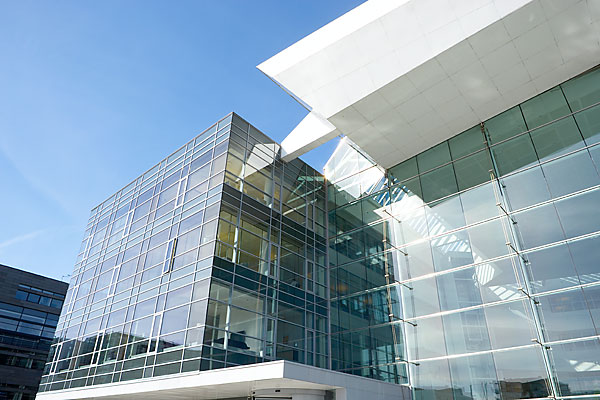 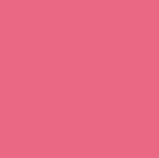 Rønne & Lundgren ǀ Tuborg Havnevej 19 ǀ DK-2900 Hellerup ǀ Denmark ǀ Tel 3525 2535 ǀ Fax 3525 2536 ǀ CVR nr. 18 96 49 37 ǀ E-mail info@rl.dk
40